Муниципальное дошкольное образовательное учреждение Волжский детский сад общеразвивающего вида с приоритетным осуществлением физического развития воспитанников
Мини-эколаборатория 
«Маленький исследователь»
Выполнила: 
воспитатель Молотилова Н.М.
Волга 
  2021
Экологическая лаборатория предназначена для развития у детей познавательного интереса, интереса к исследовательской деятельности, формирования основ научного мировоззрения.
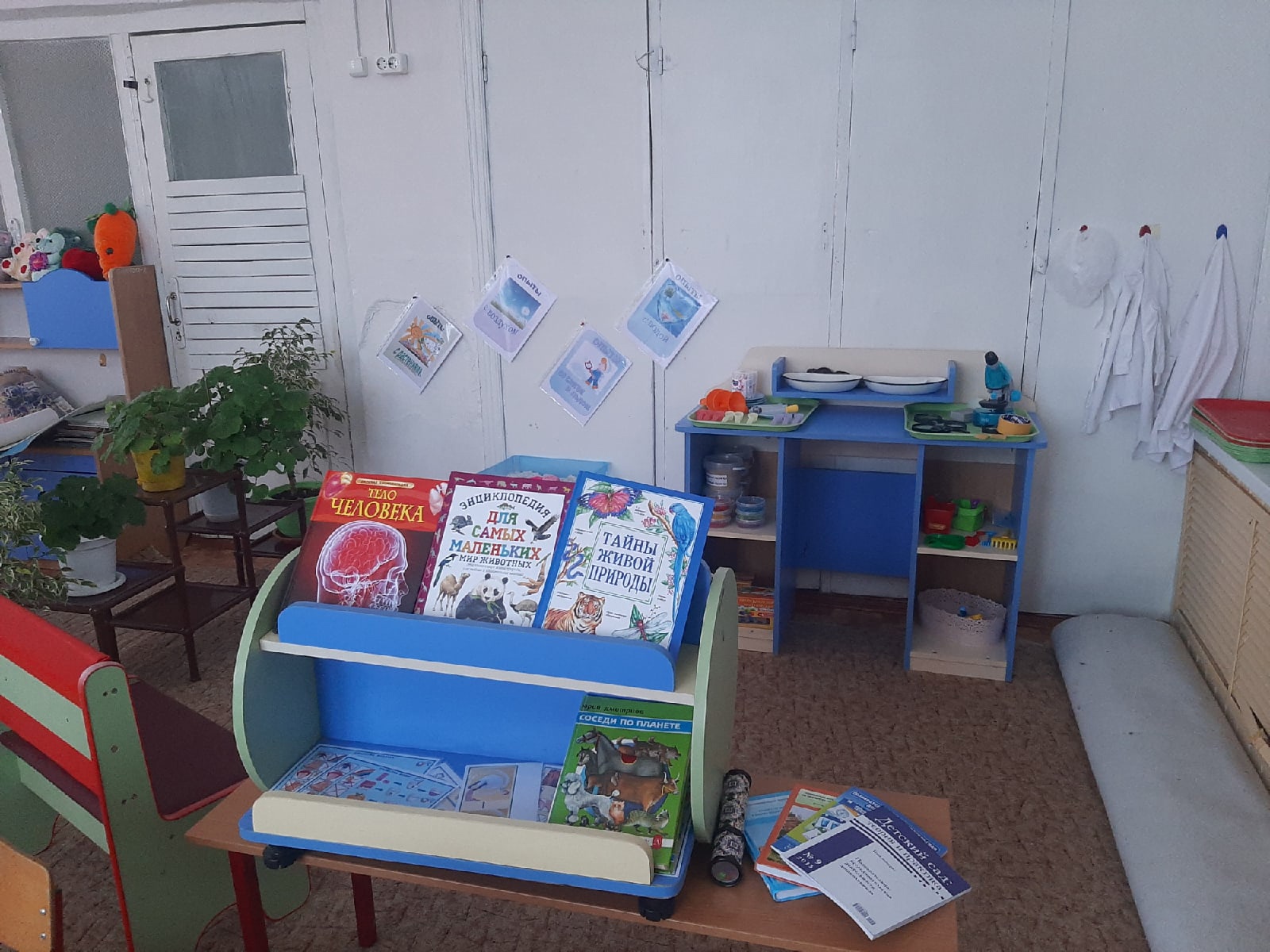 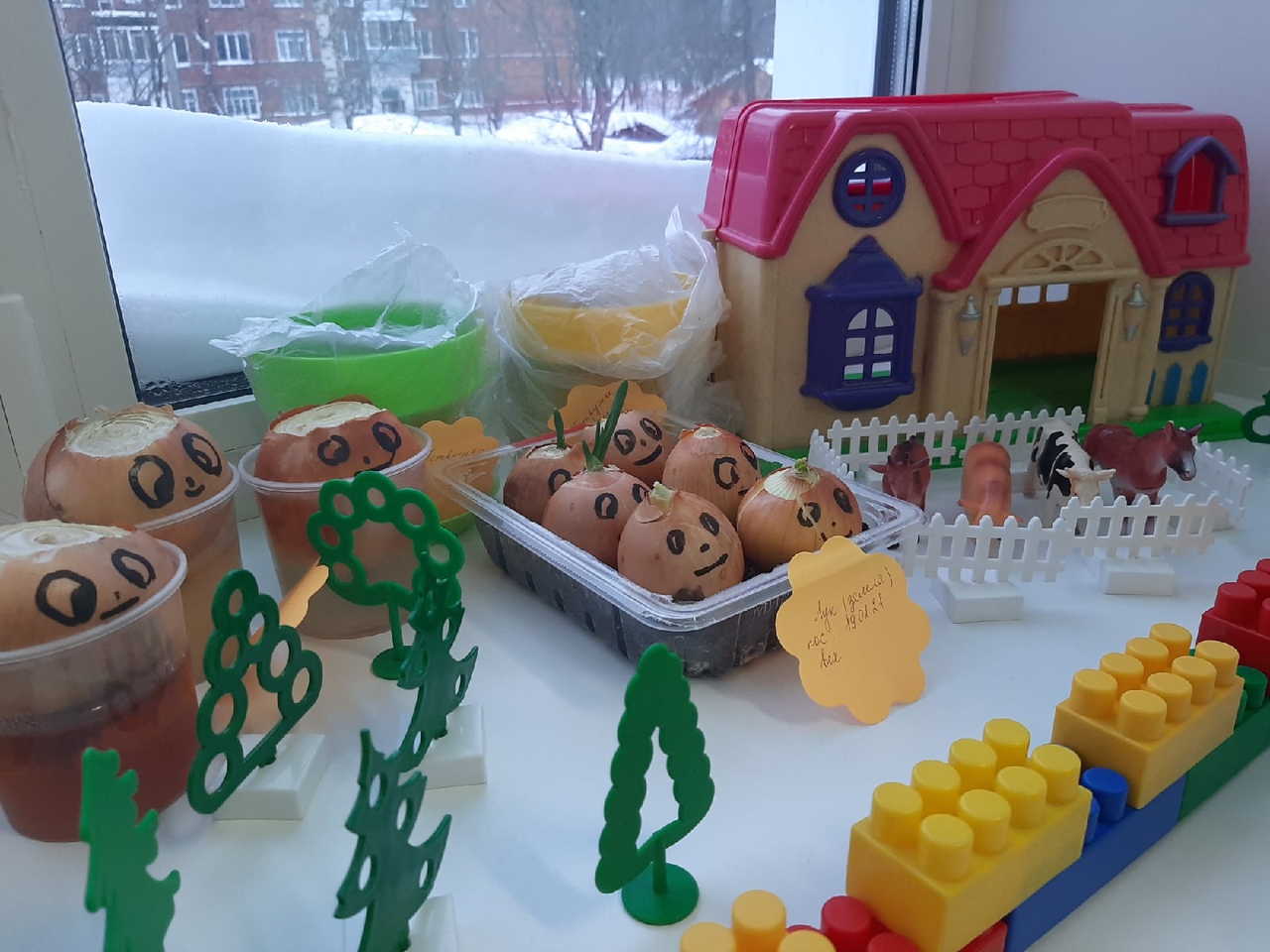 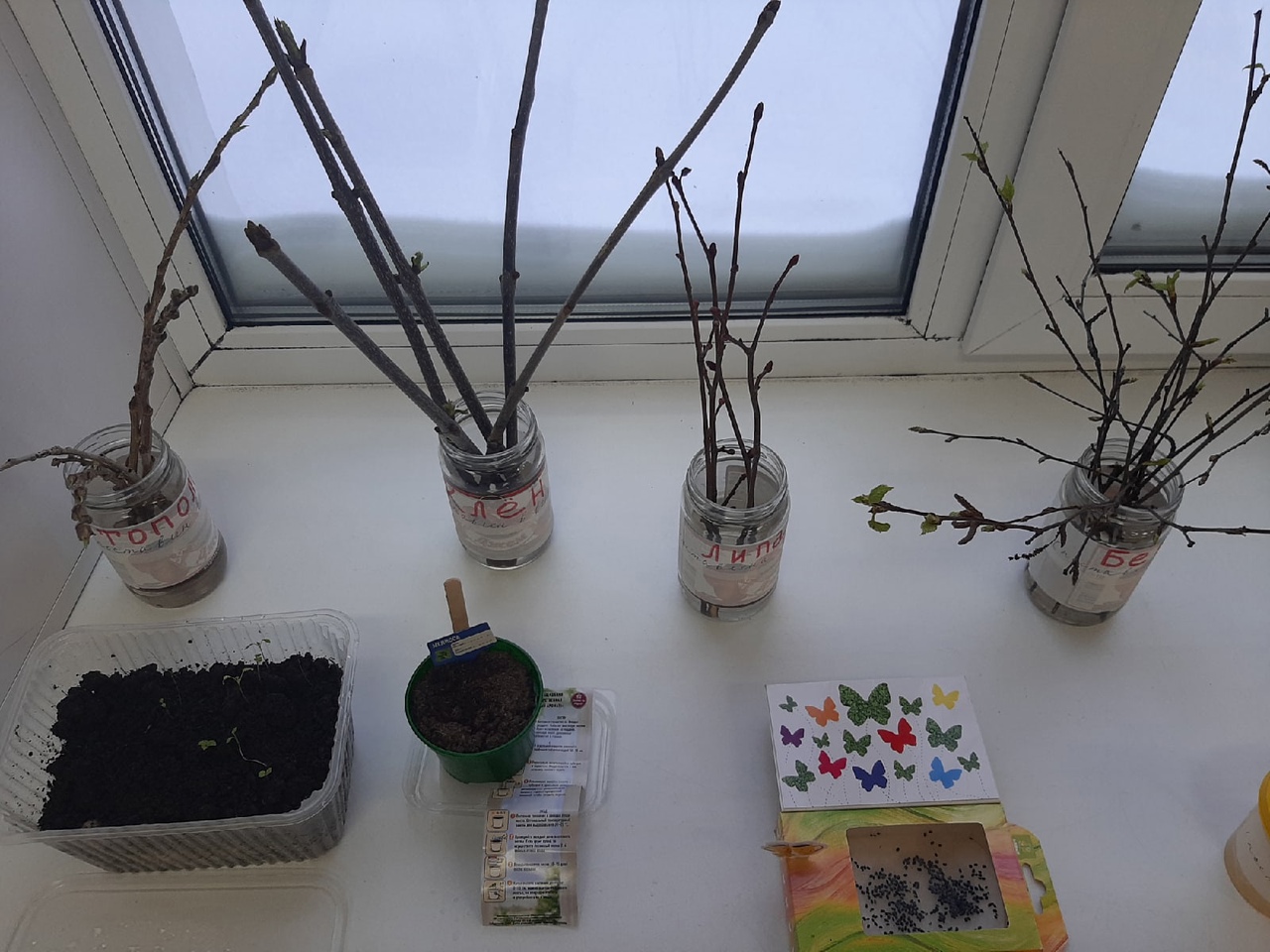 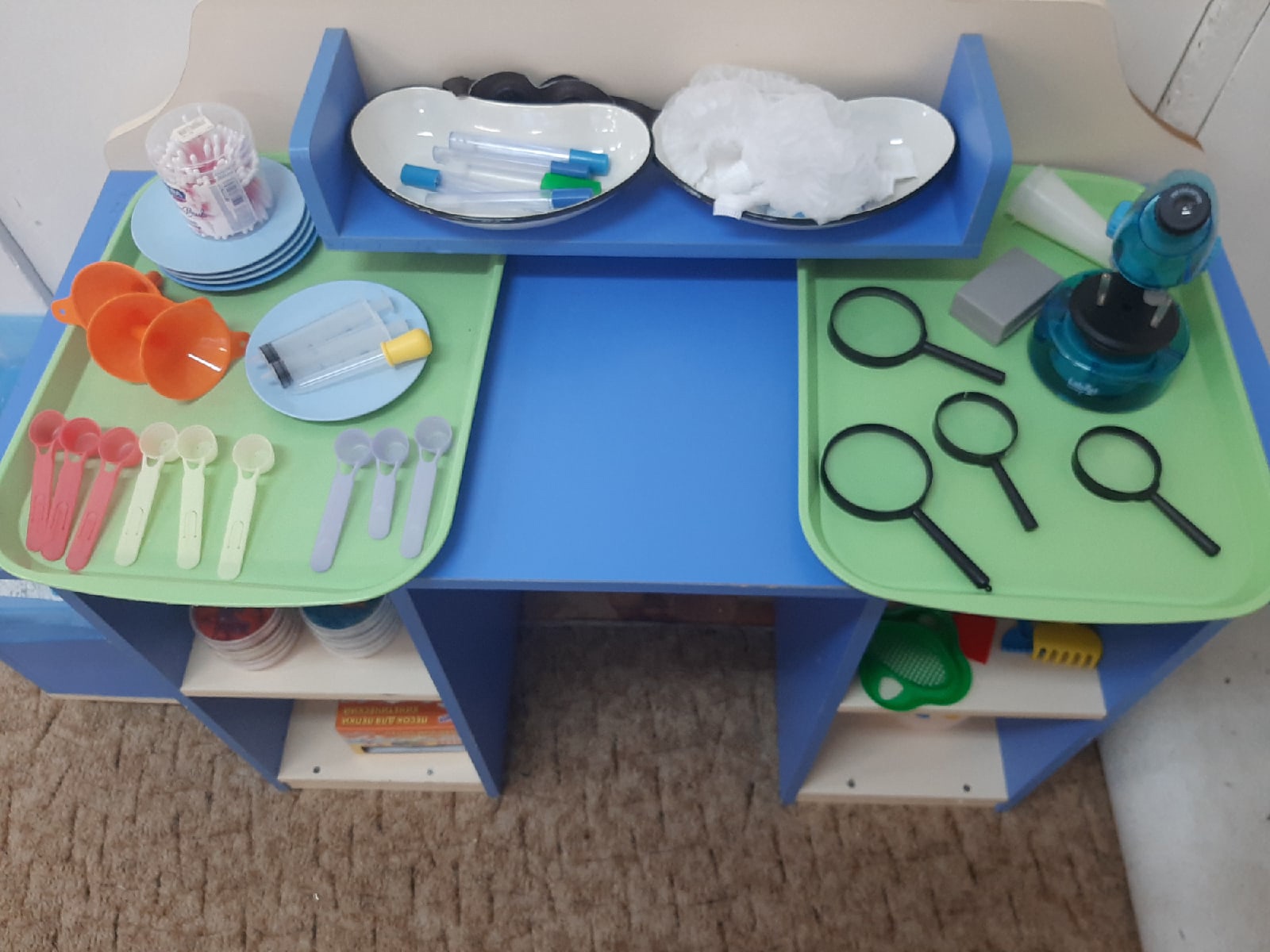 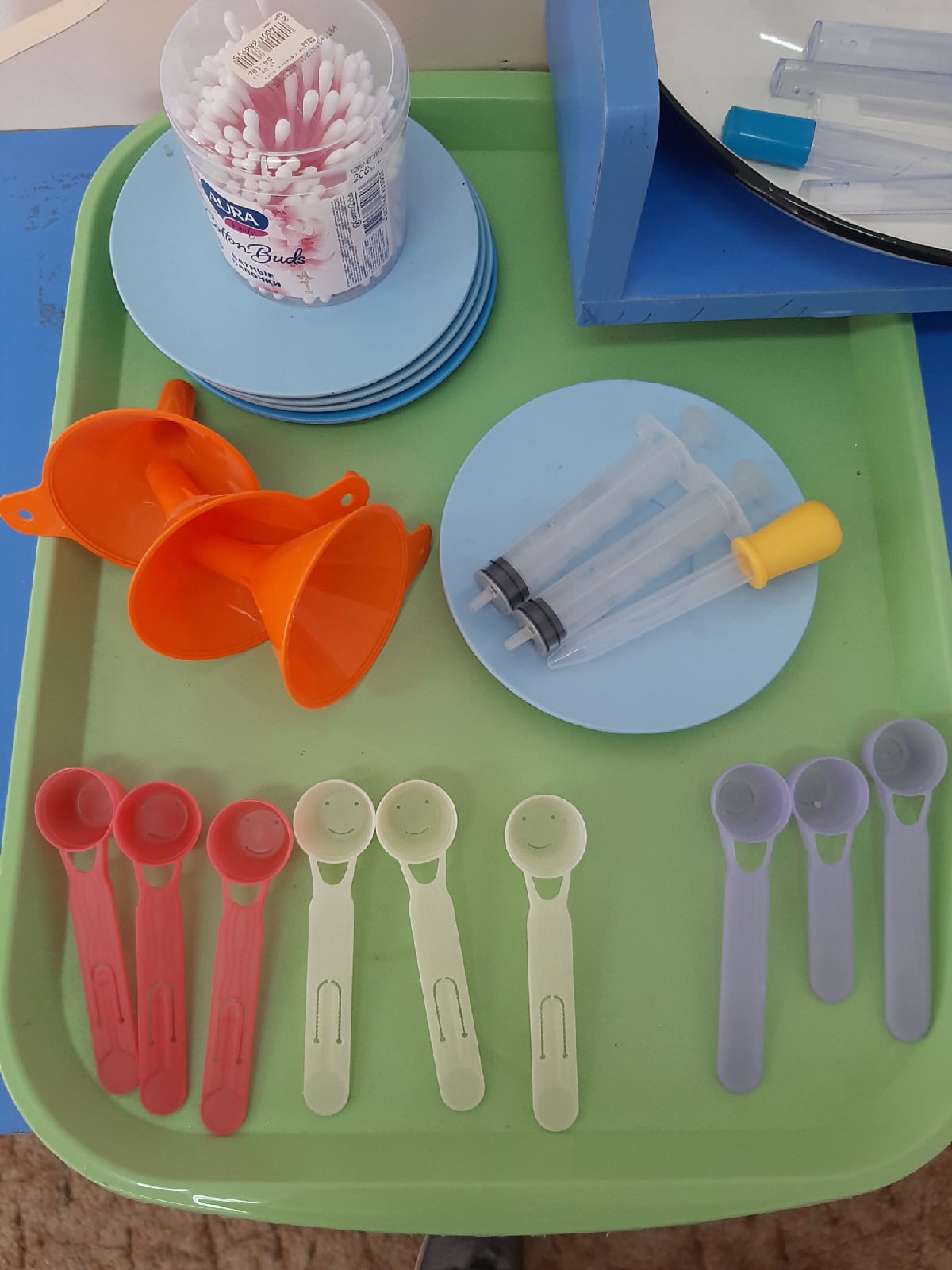 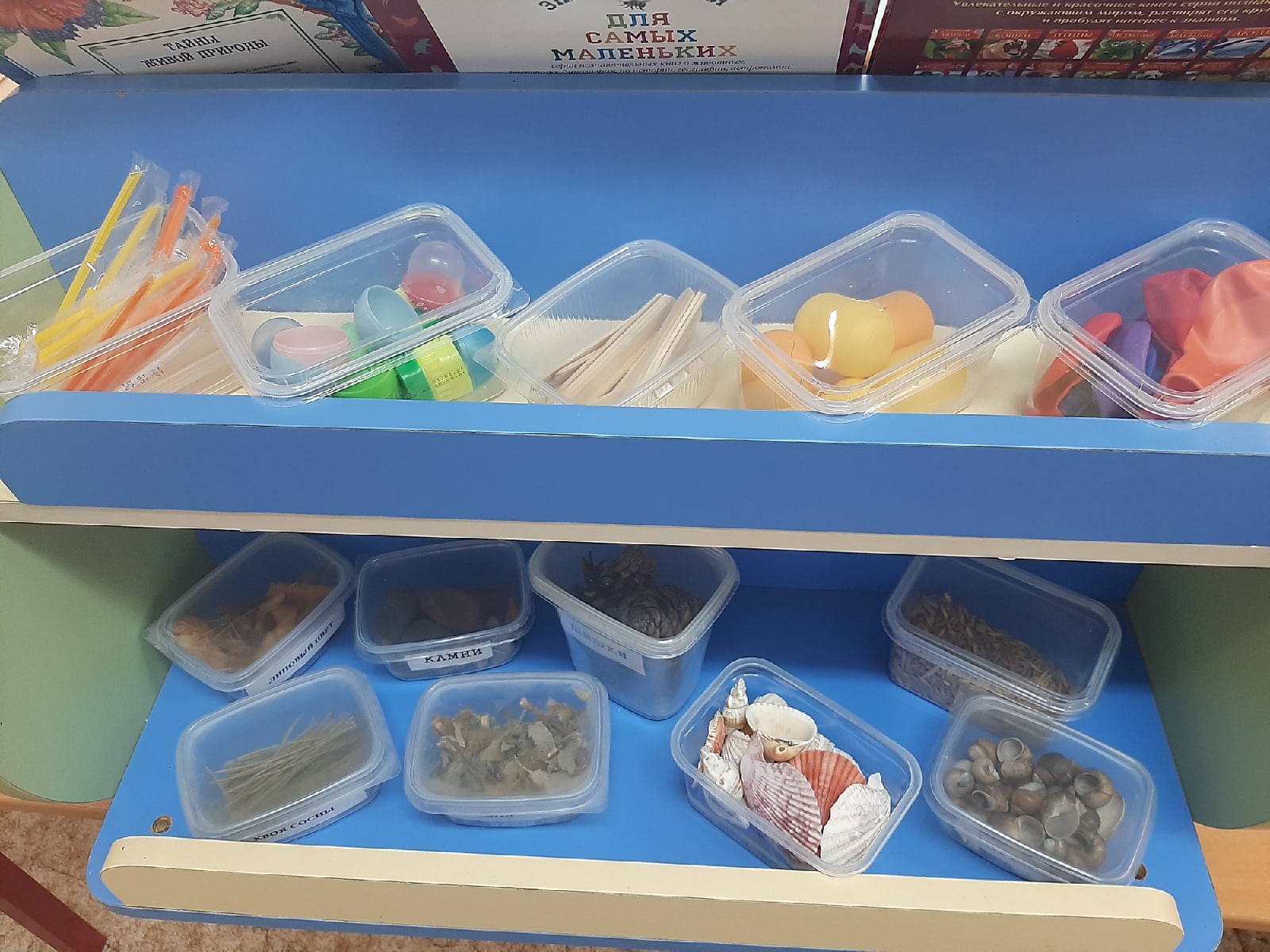 «Зона исследовательской деятельности»
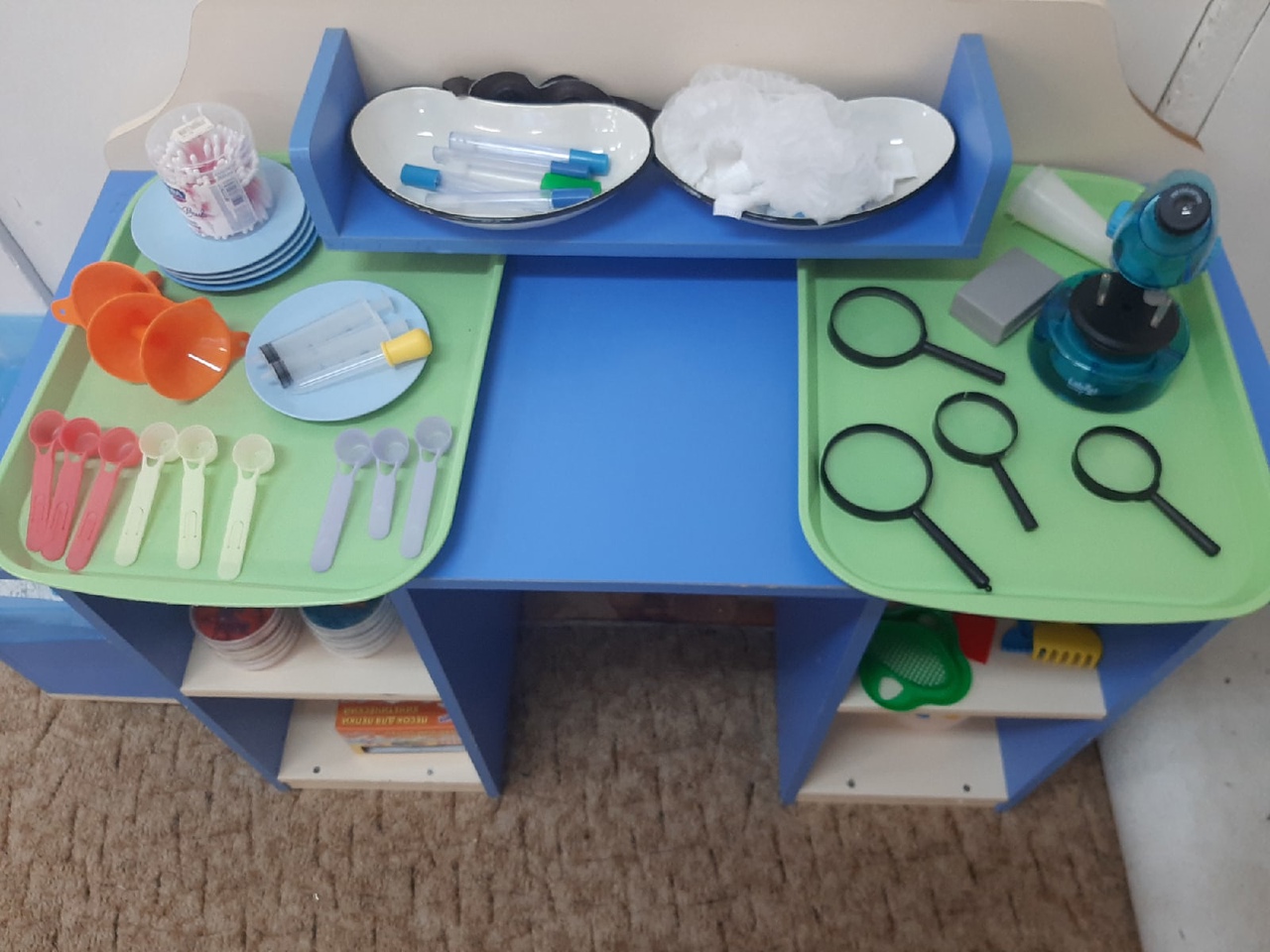 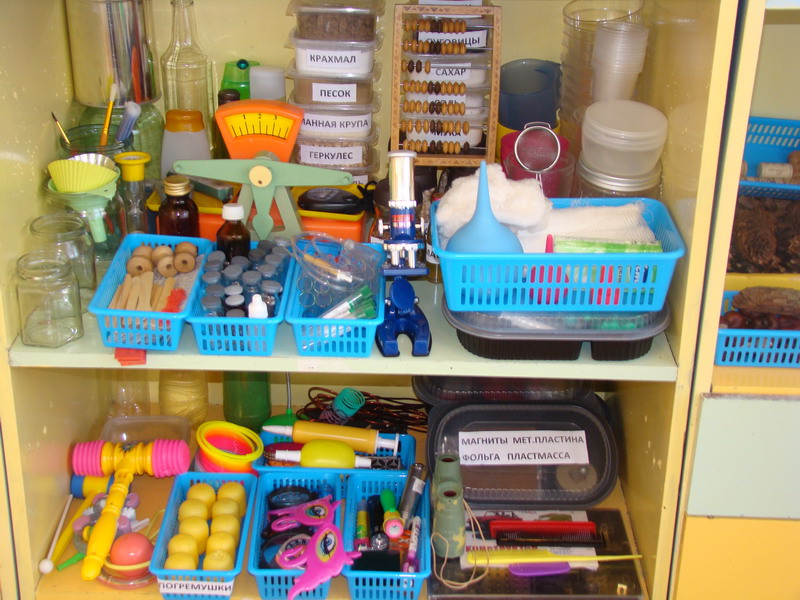 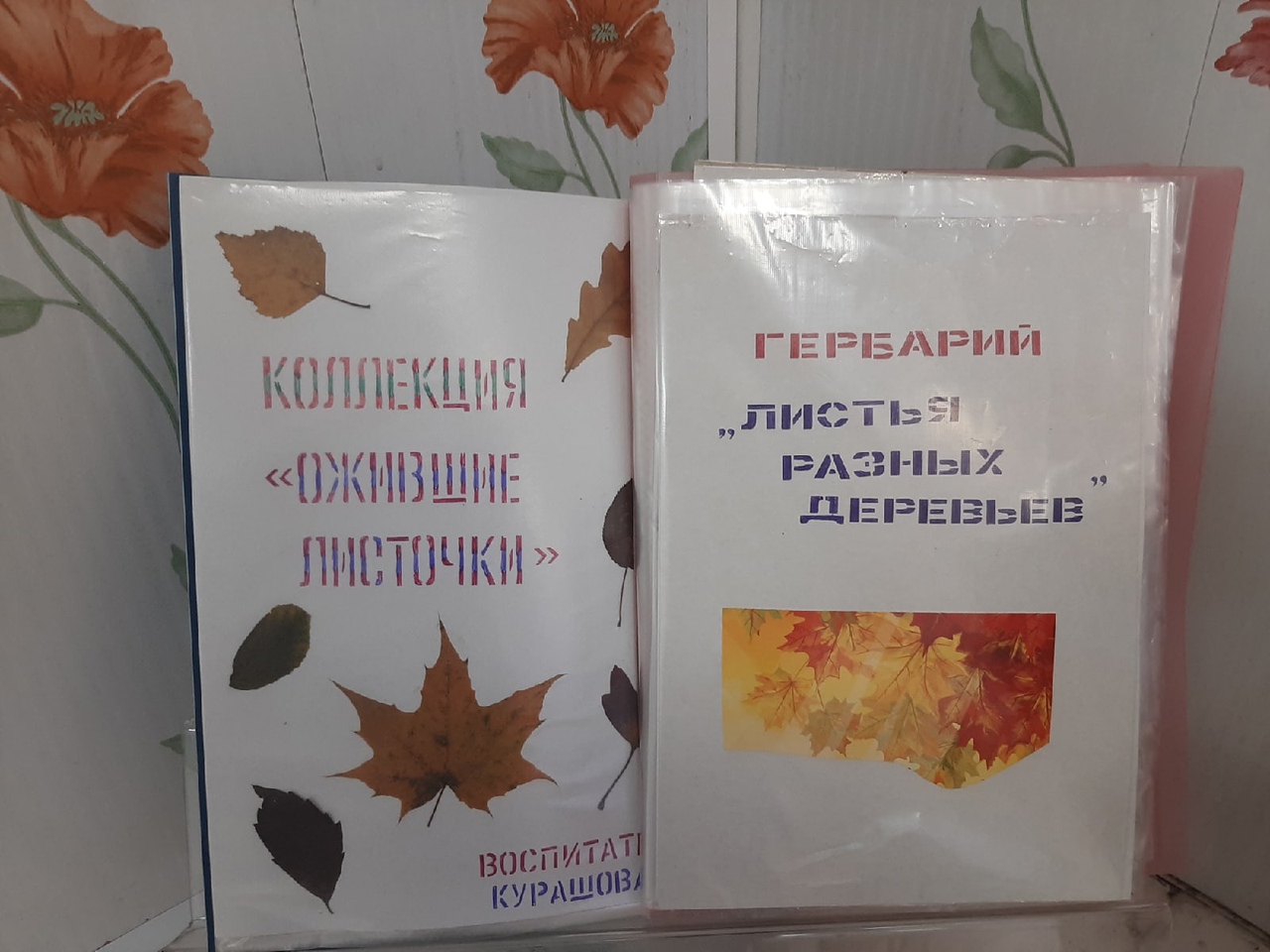 «Зона коллекций»
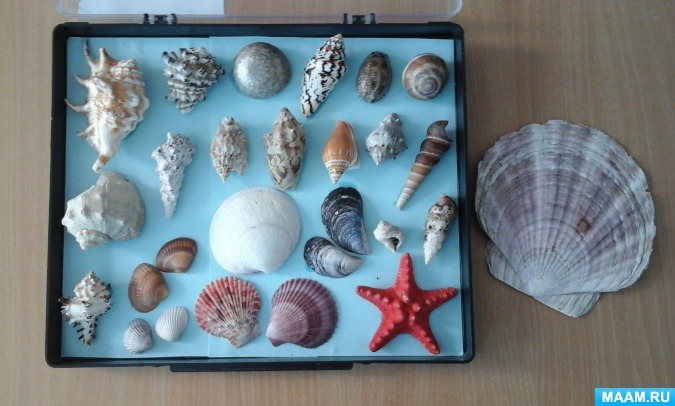 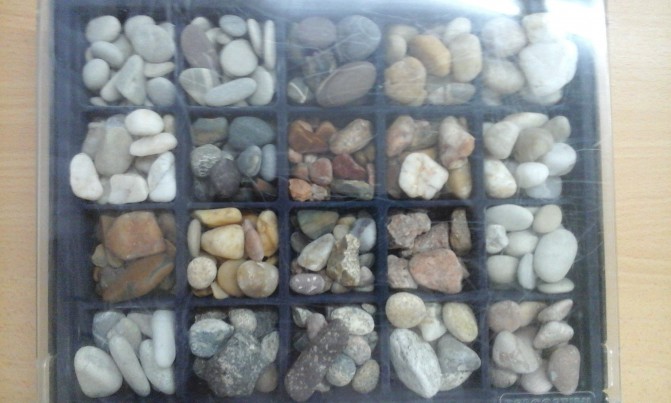 «Зона познания»
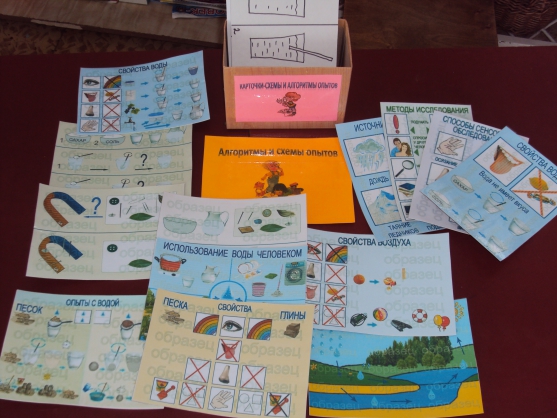 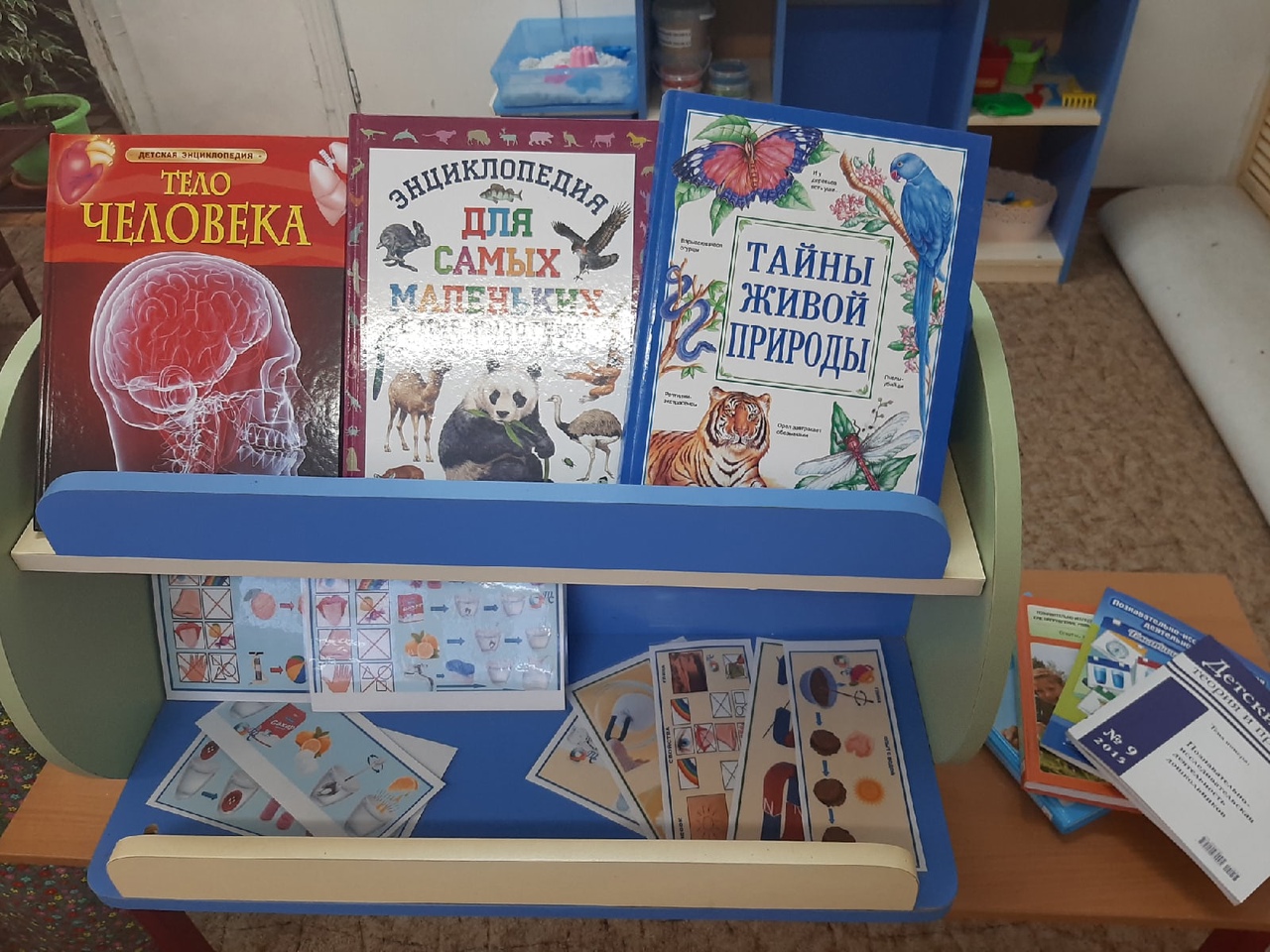 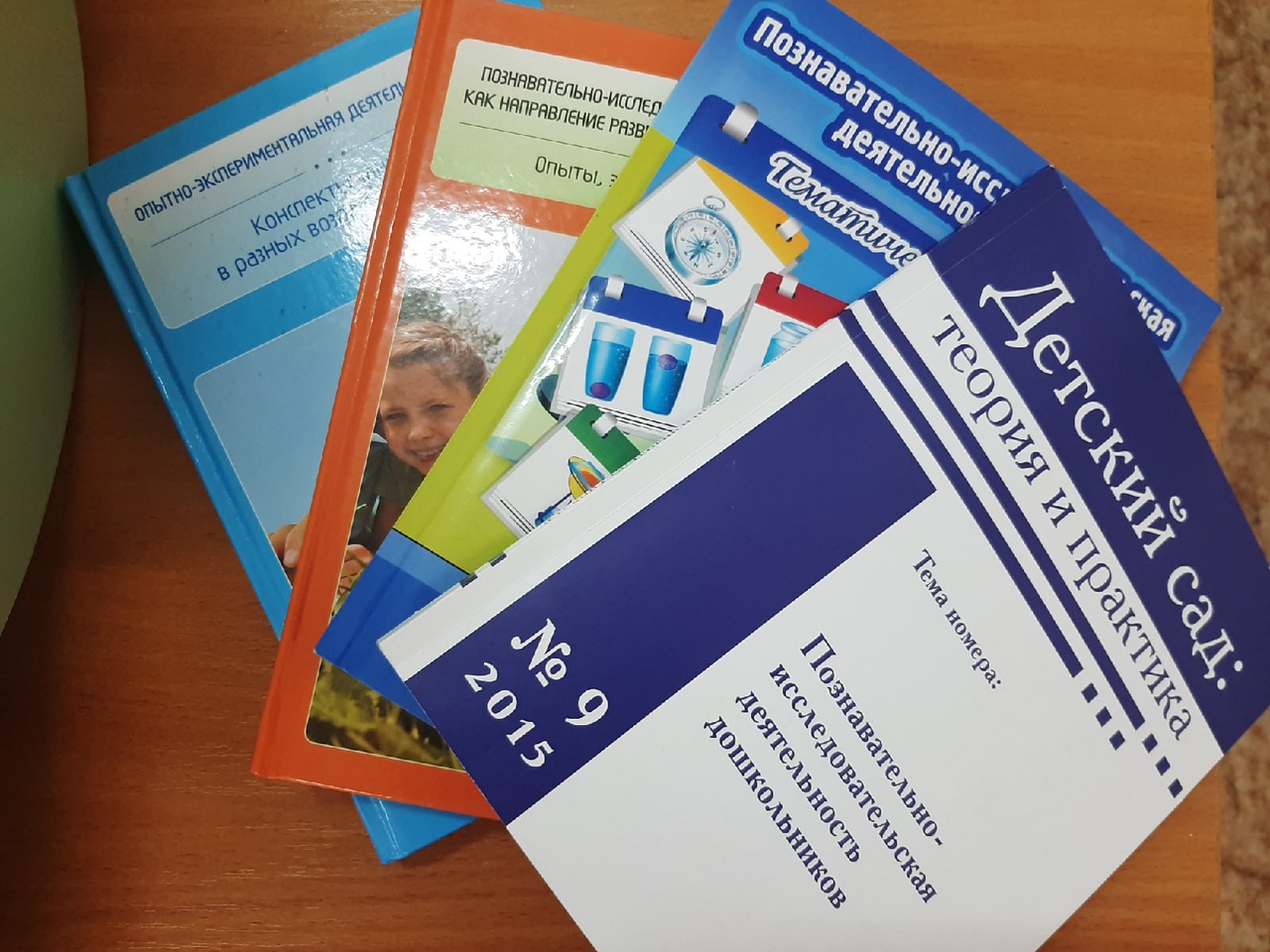 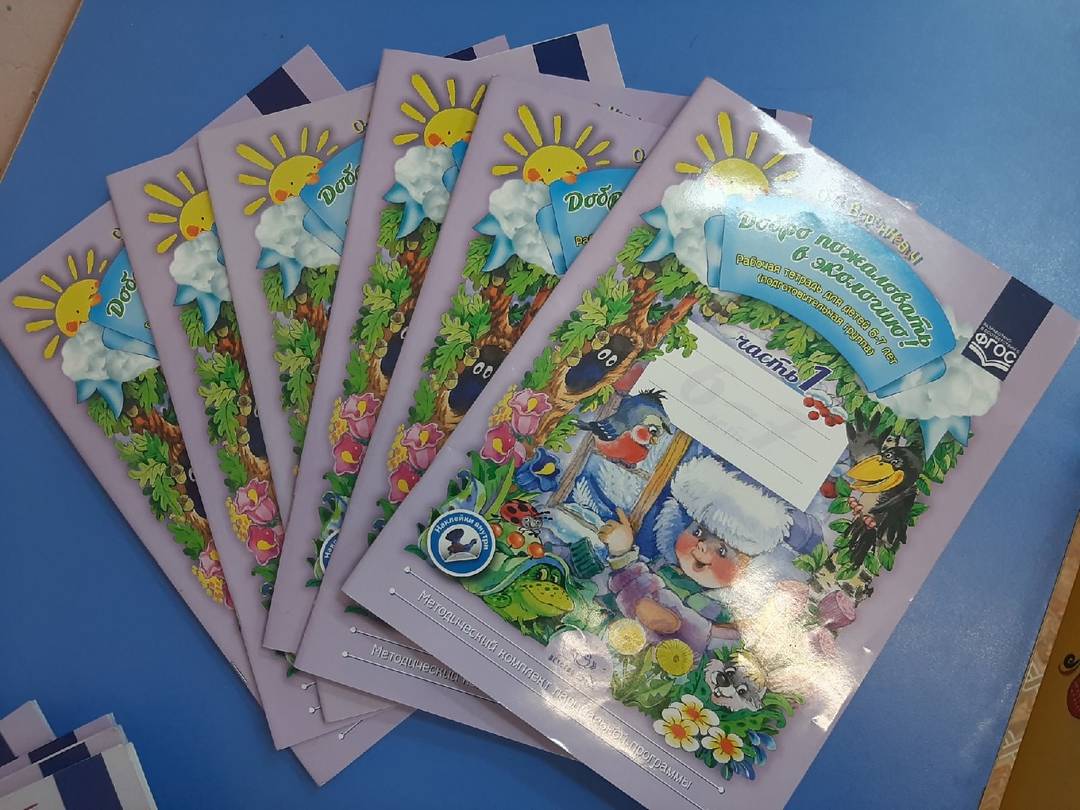 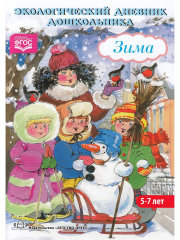 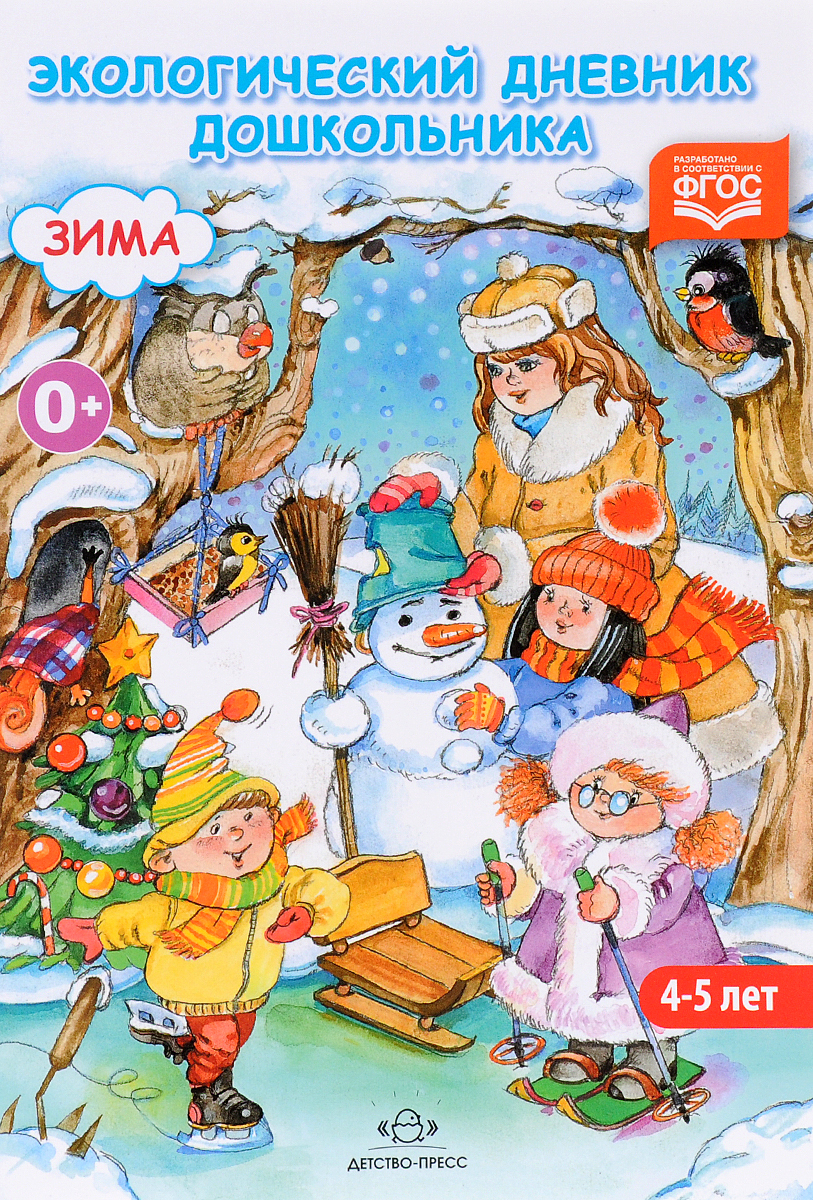 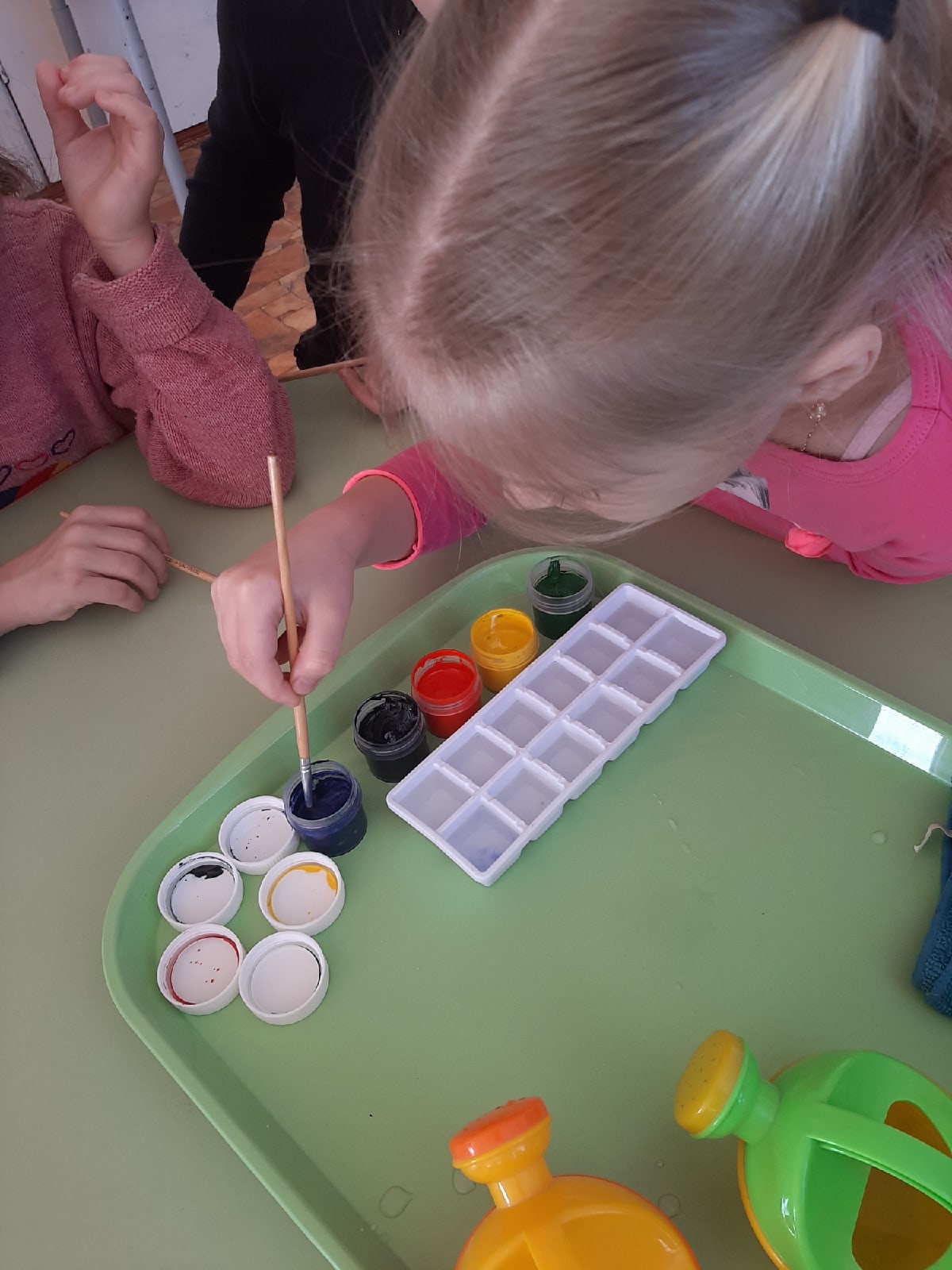 «ВОЛШЕБНАЯ ВОДА»
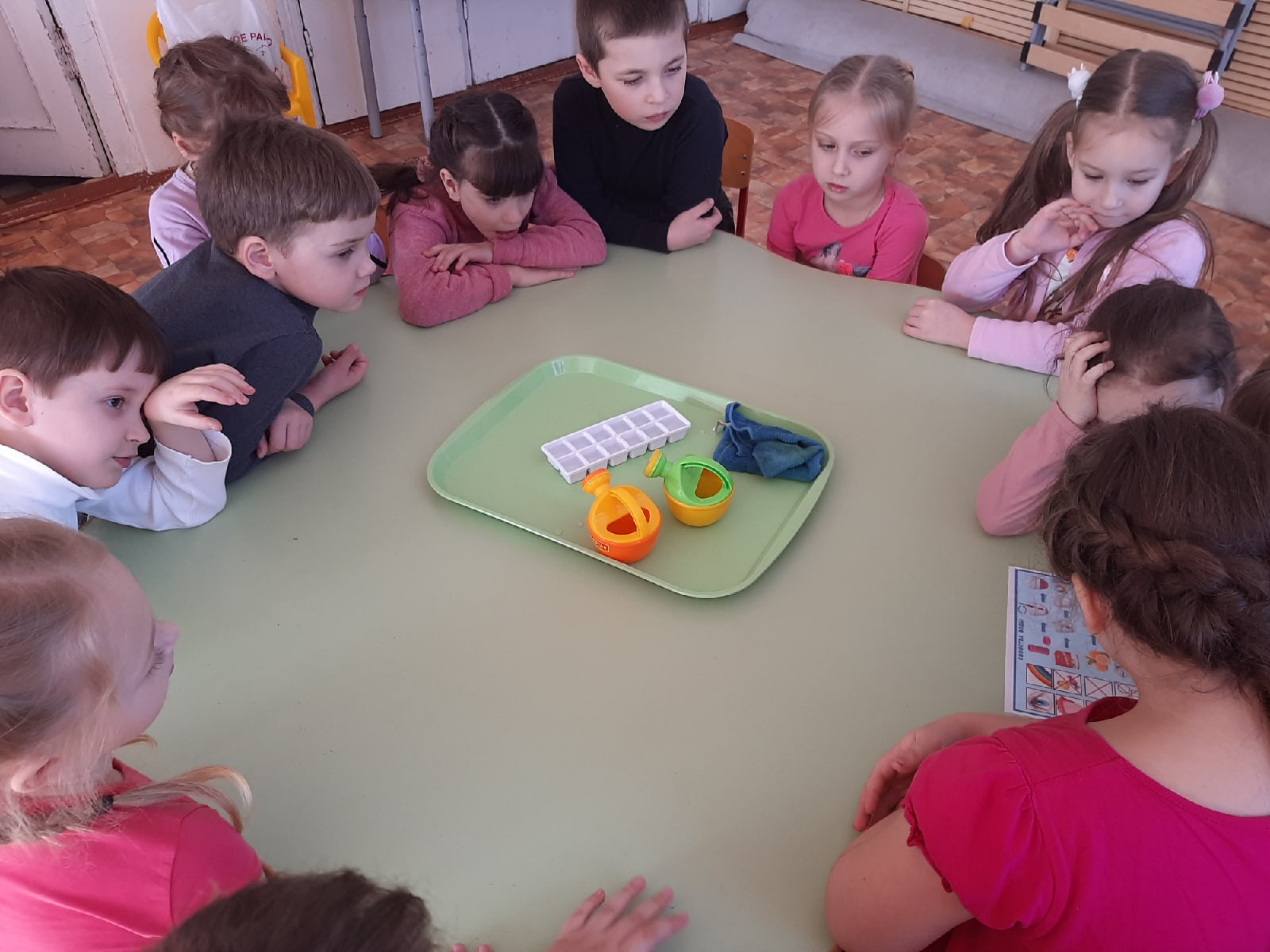 «Где спрятался воздух?»
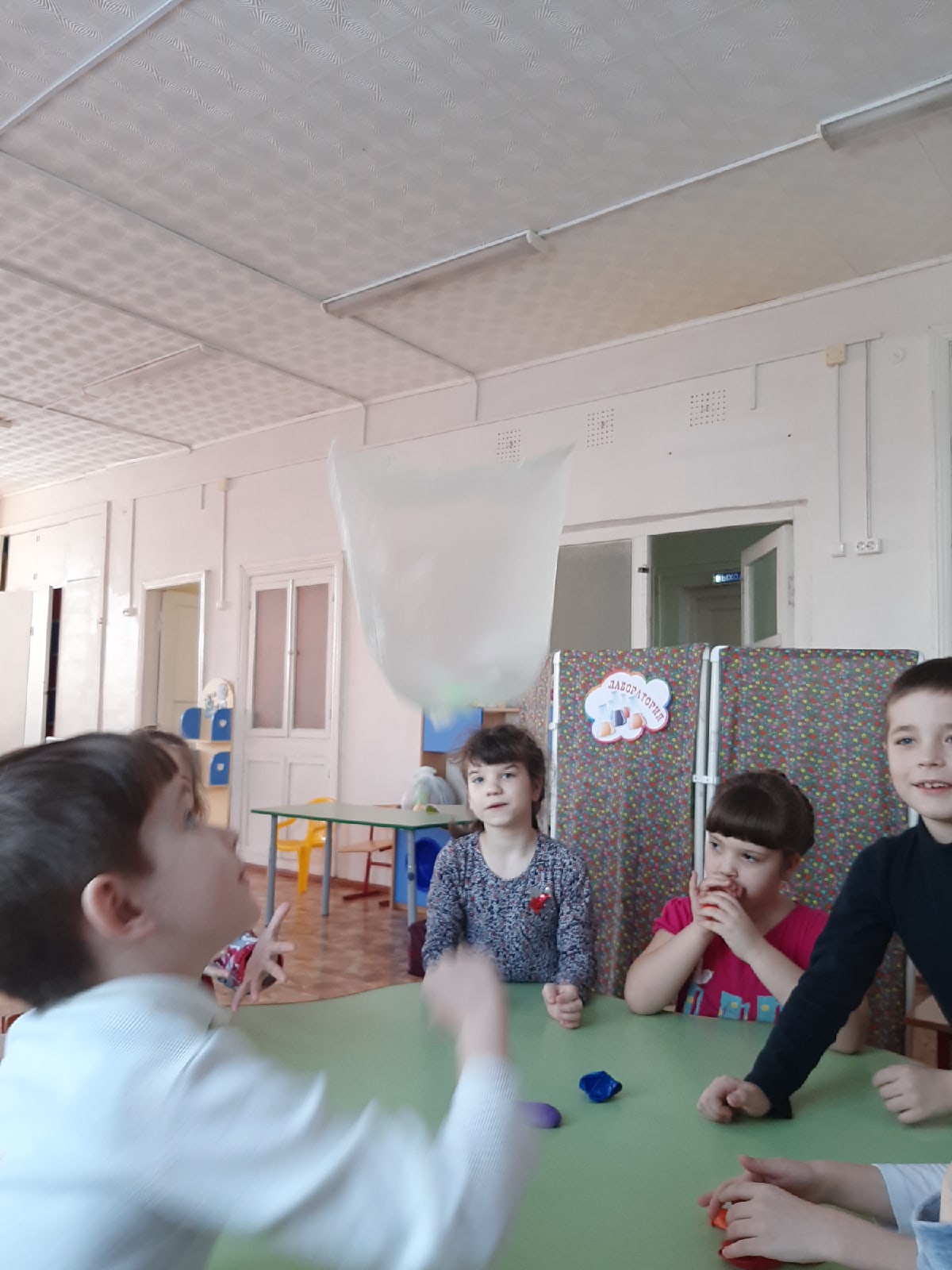 «Воздух-невидимка»
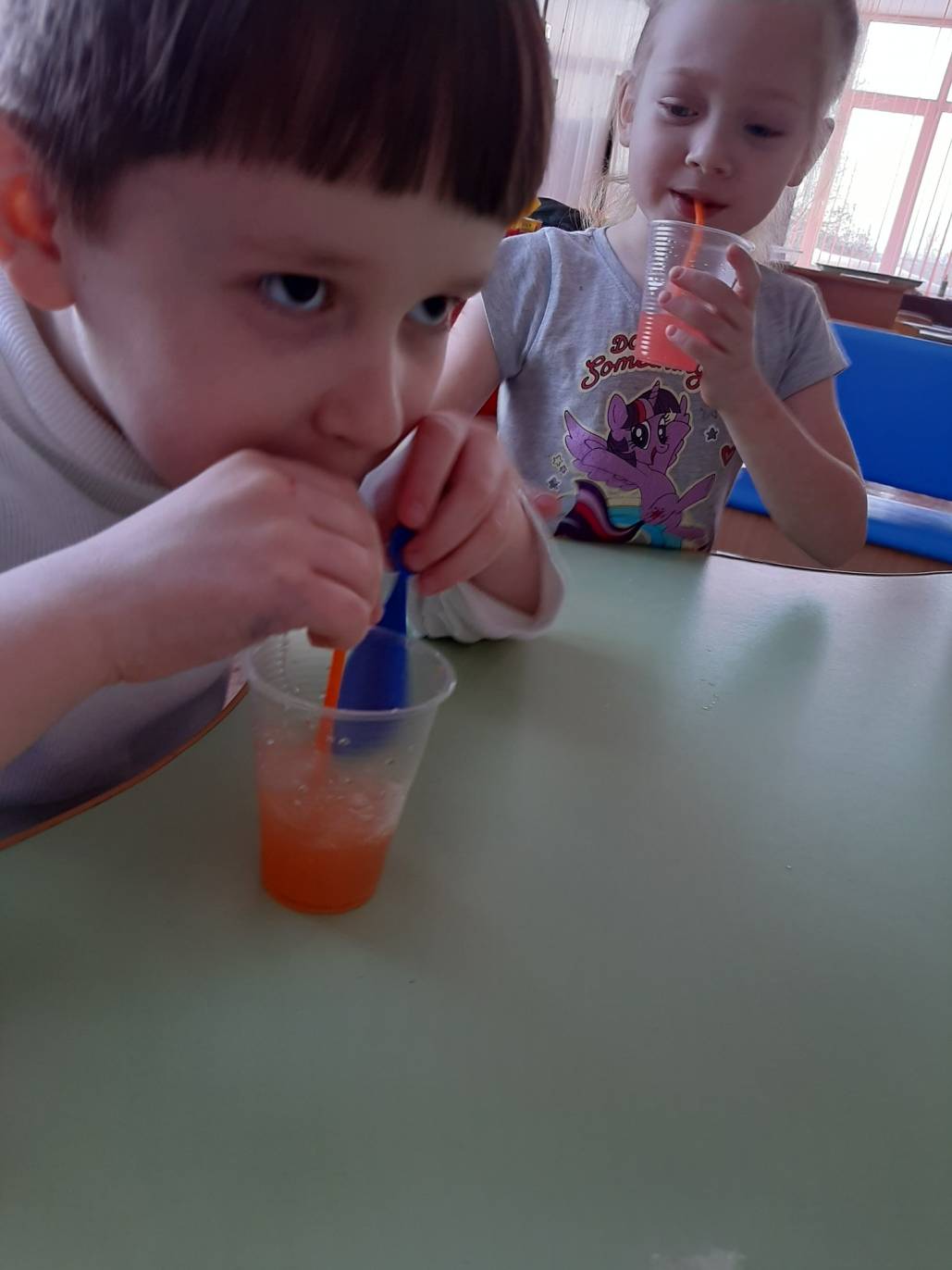 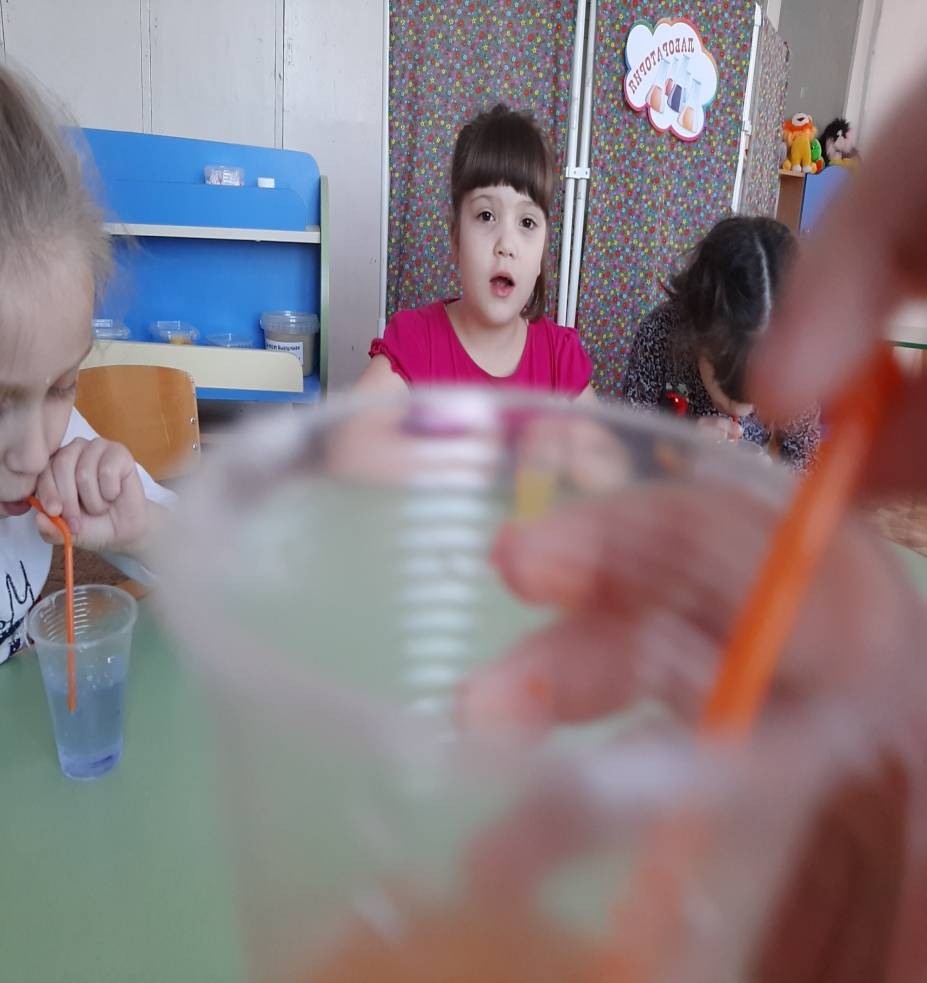 «С водой и без воды»
«Много ли воды выпивают семена?»
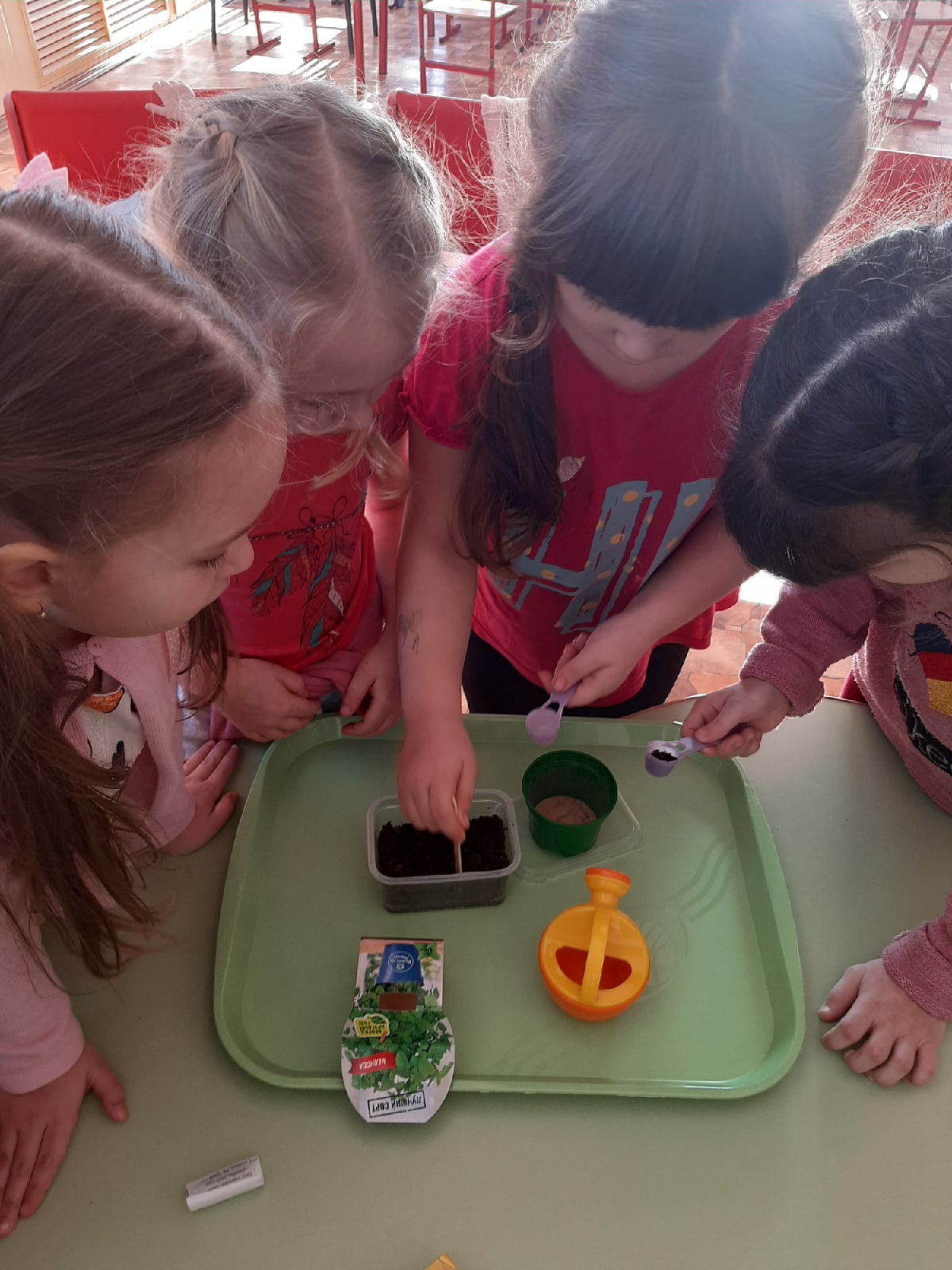 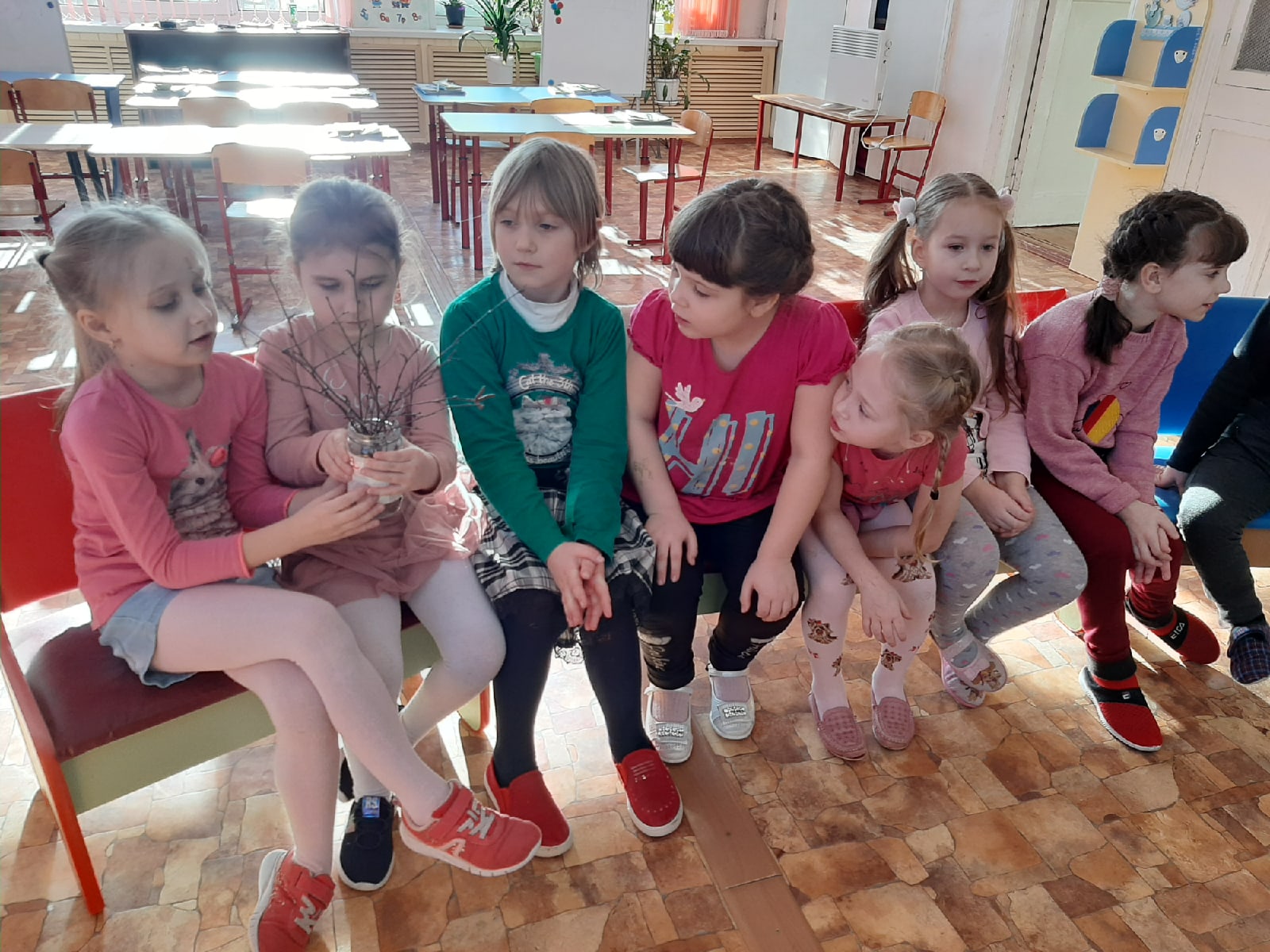 «На свету и в темноте»
«Кому лучше?»
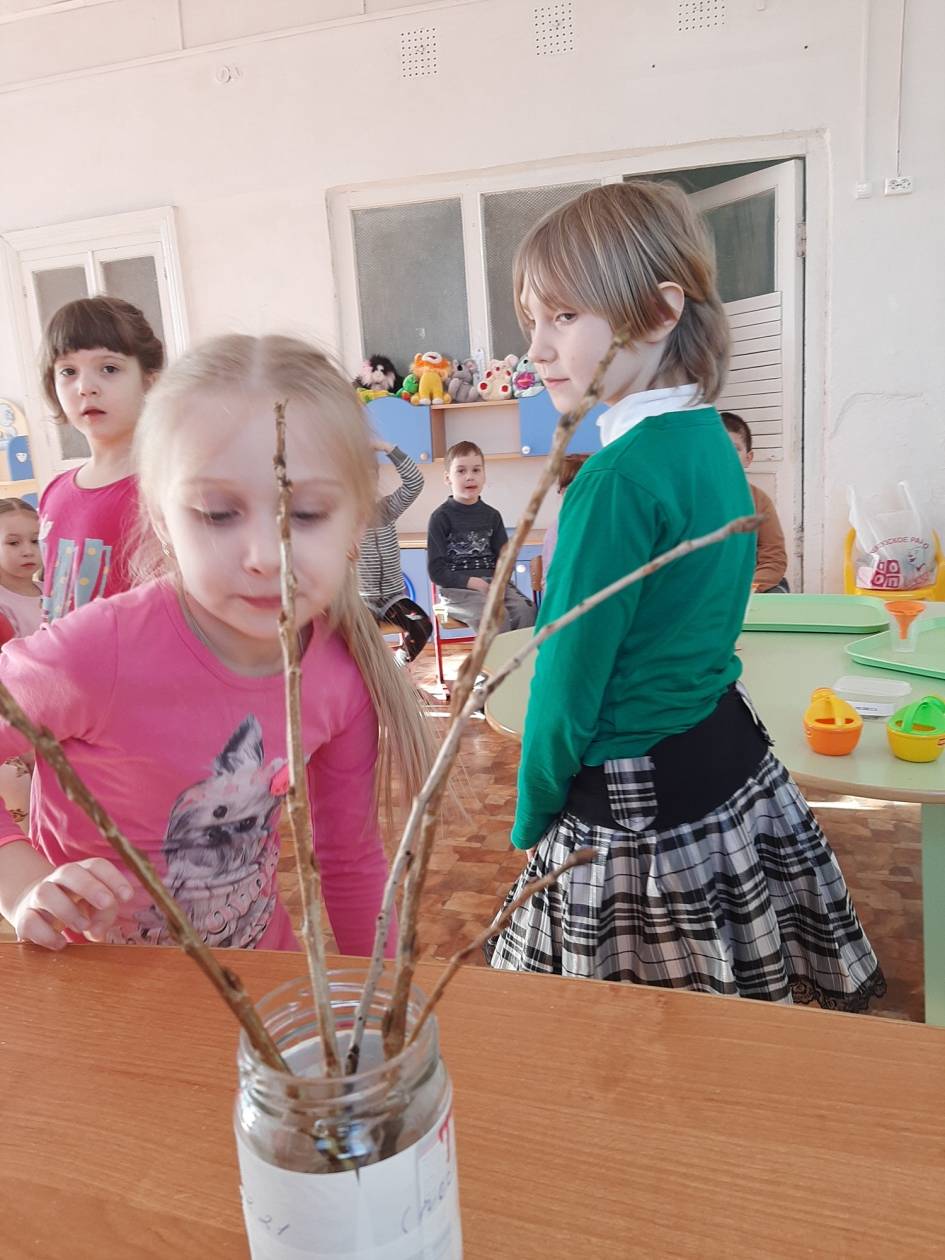 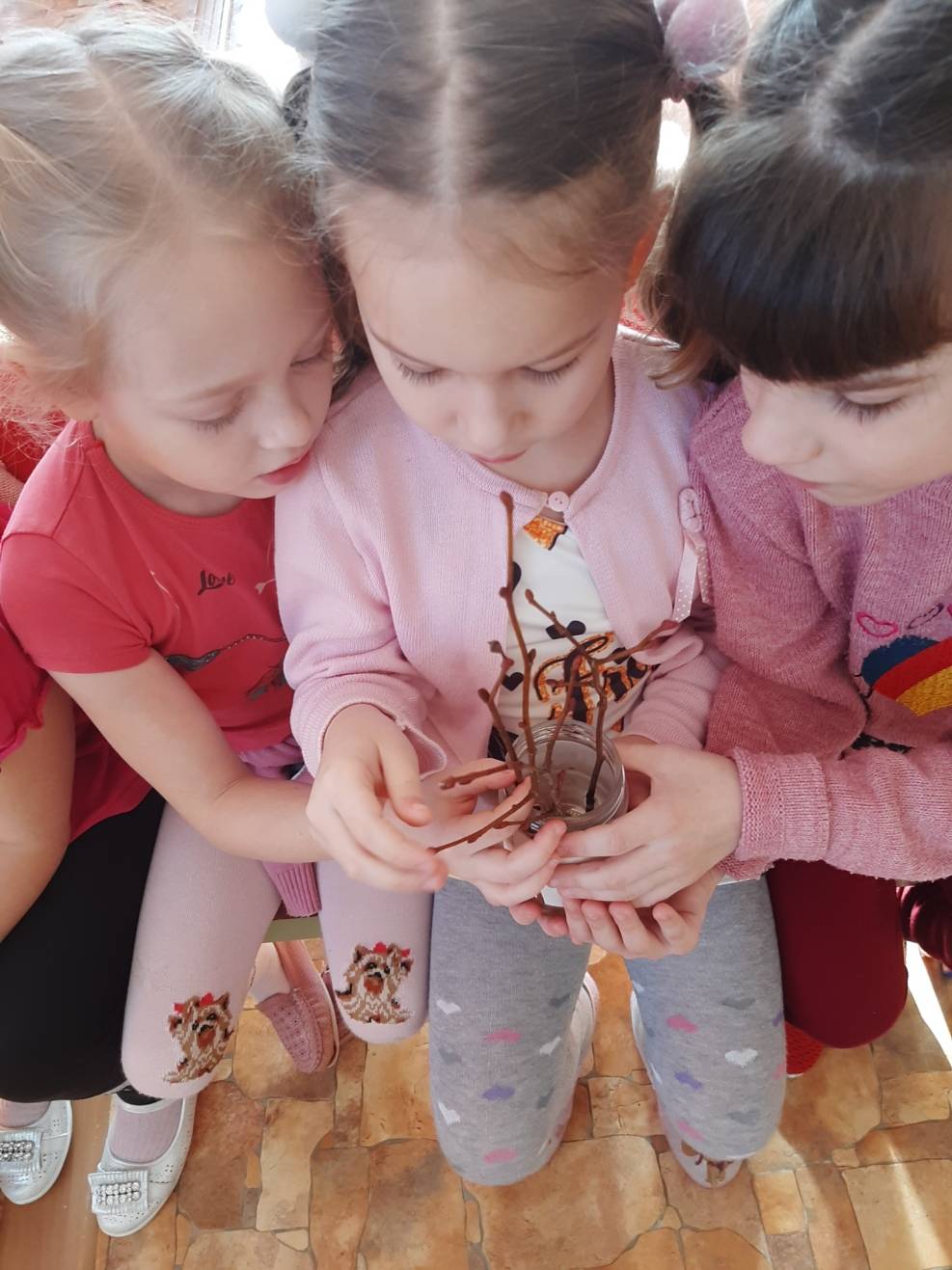 «Защитные свойства снега»
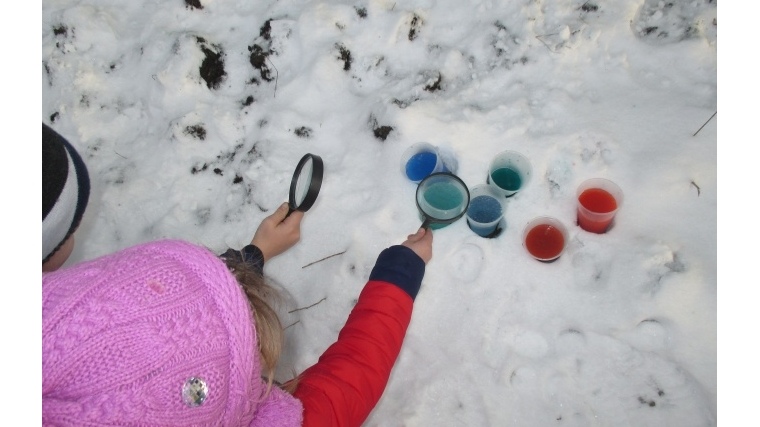 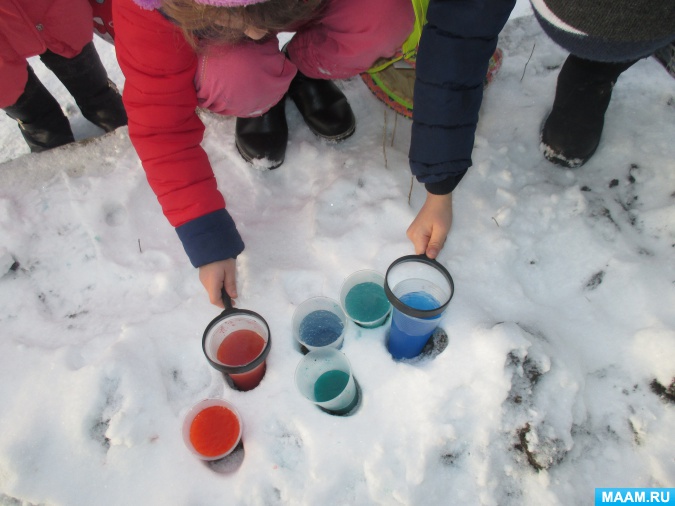 ВЗАИМОДЕЙСТВИЕ С РОДИТЕЛЯМИ
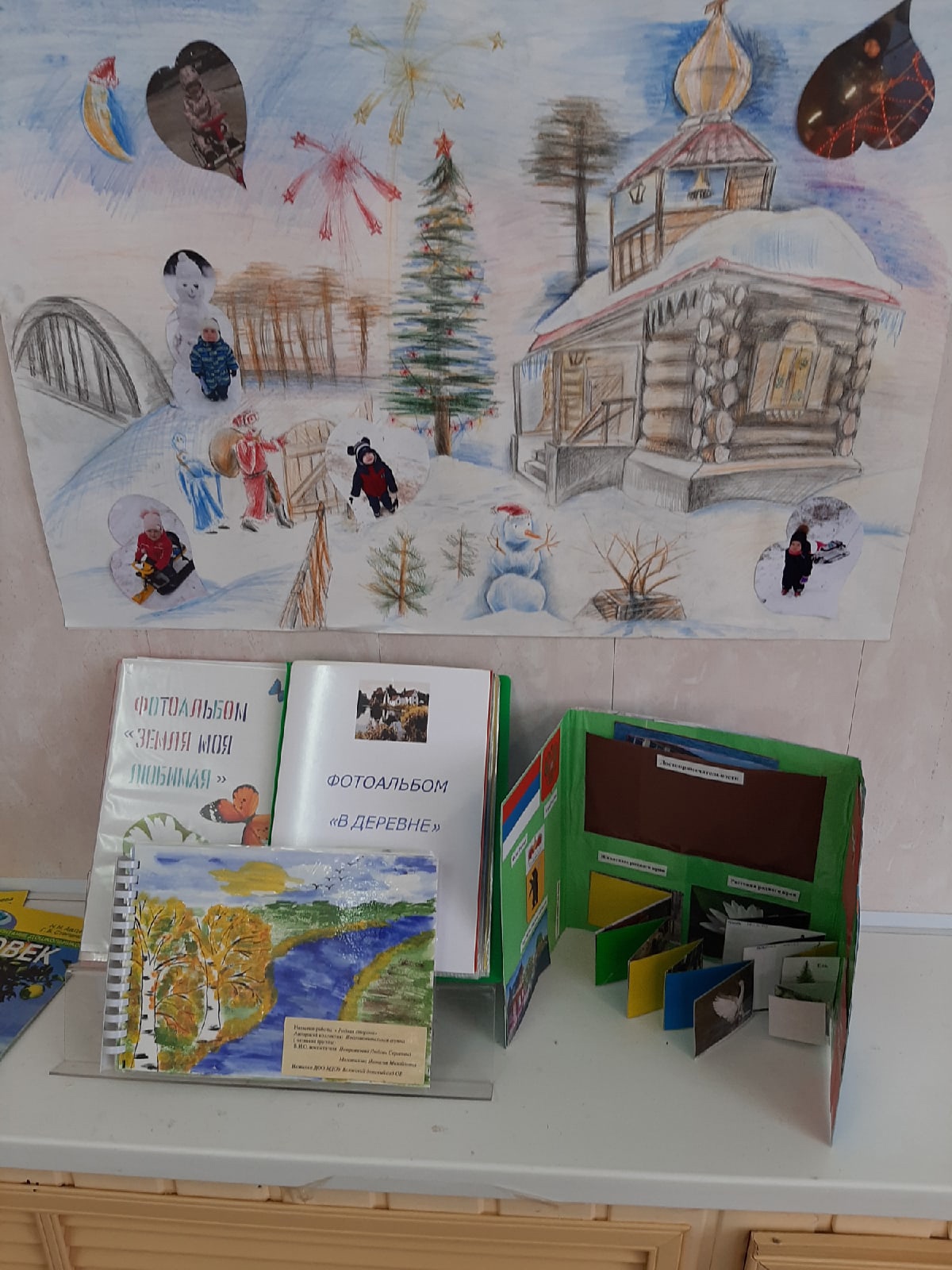 Анкетирование «Экологическое воспитание в детском саду»
Викторины для детей и взрослых
Фотоальбом « Земля моя любимая» ,«В деревне»
Альбом рисунков  «Моя Родина»
Спасибо за внимание!